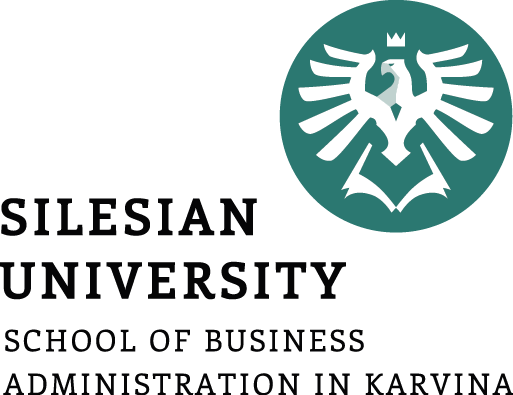 Dary a veřejné sbírky
Cílem přednášky je seznámit studenty s problematikou darů a veřejných sbírek
.
Žaneta Rylková
Garant předmětu
Zuzana Palová
Přednášející
Motivace darovat
Pohled ekonomický - Ten formuluje koncept racionálně uvažujícího a jednajícího jedince označovaného jako „homo oeconomicus“, který jako výrobce usiluje o maximální zisk a jako spotřebitel o maximální užitek ze spotřeby. Vysvětlením, proč se lidé často ve skutečnosti chovají jinak, mohou být tři formy altruismu: 
Reciproční altruismus je „altruismus, v jehož pozadí stojí očekávání, že bude jednou oplacen“ a své kořeny má, jak bylo naznačeno výše, již v antice. Přestože člověk altruisticky jedná bez nároku na odměnu, neznamená to automaticky, že žádnou odměnu neočekává a nezískává. 
Normativní altruismus je vědomí morální povinnosti a sociální tlak společenského prostředí, kdy jedinec jako člen komunity cítí, že při porušení norem dobročinnosti bude potrestán. Sociální tlak se může stát důležitým faktorem pro rozhodování, zda darovat, či nikoliv.
Emocionální altruismus předpokládá, že někteří lidé se s potřebou dárcovství vnitřně ztotožňují. Pokud pak jsou tito lidé konfrontování s utrpením druhých, nepřemýšlí dlouho o tom, jak se zachovat. Tento emocionální altruismus se v jejich případě stane de facto pudovou záležitostí.
Motivace darovat II
Firmy x individuální dárci
Firemní CSR, slevy na dani, PR x „dobrý pocit“
Vaše motivace
Kdy jste ochotni přispět?
Co Vás motivuje?
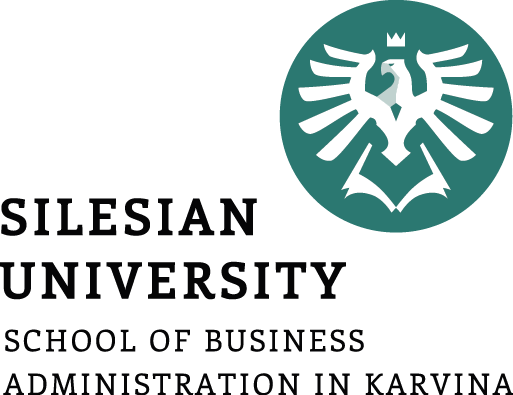 Dary a veřejné sbírky
Zdroje financování nestátní neziskové organizace jsou veřejné nebo soukromé. 
Veřejné financování je prováděno na základě dotací, které si donátor smluvně ošetří, aby vše probíhalo v mezích zákona. 
Soukromé financování neziskových organizací probíhá buď ve formě darů, nebo vlastní podnikatelské činnosti. 
Samotnou podnikatelskou činnost pak musí neziskové organizace vykonávat na základě platného živnostenského oprávnění nebo jiného povolení.
Dary a veřejné sbírky
Dary získávají nestátní neziskové organizace buď od firemních či individuálních dárců nebo od nadací a nadačních fondů. 
Nadace a nadační fondy stejně jako poskytovatelé dotací si poskytnutí daru správně smluvně ošetří, nezisková organizace pak musí legislativně ošetřit pouze dary od firemních či individuálních dárců.
 Tyto dary může získat buď na základě darování, nebo na základě konání veřejné sbírky.
Dary a veřejné sbírky
Zatímco zákon o účetnictví obě tyto položky účtuje na jeden účet, z právního hlediska je nutné je rozlišovat. 
Dary, ať už od drobných dárců, či velkých firem nebo nadací upravuje zákon č. 89/2012 Sb., občanský zákoník. 
Oproti tomu veřejné sbírky je nutné realizovat v souladu se zákonem č. 117/2001 Sb., o veřejných sbírkách.
Darování
Dar je možné definovat jako bezplatný převod vlastnického práva k věci nebo závazek bezplatného převodu vlastnického práva k věci. 
Darování je možné provést na základě ústní dohody nebo darovací smlouvy. 
U vyšších finančních částek je pro všechny zúčastněné strany vhodnější sepsání písemné darovací smlouvy, a to z důvodu jednak transparentnosti, a jednak pro potřeby finančního úřadu.
Darování
Ze strany donátora je velmi důležité upřesnit na jaké účely Vaše organizace získané finanční prostředky použije, protože zákon o daních z příjmů má přesně vymezený seznam položek, na které  může firma poskytnout dary a o tento dar si pak snížit svůj základ daně.
Odečitatelné položky – dary a bezúplatná plnění
Od základu daně z příjmů můžete odečíst dary, tj. bezúplatná plnění, pokud úhrnná hodnota darů ve zdaňovacím období přesáhne 2 % ze základu daně nebo činí alespoň 1000 Kč.
Obdobně se postupuje i u darů na financování odstraňování následků živelní pohromy. Celkem můžete odečíst maximálně 15 % ze základu daně.
Odečíst si můžete hodnotu darů:
na veřejně prospěšné účely,
politickým stranám a hnutím na jejich činnost,
fyzickým osobám, které jsou poživateli částečného nebo plného invalidního důchodu nebo jsou nezletilými dětmi závislými na péči jiné osoby, a to na zdravotnické prostředky, na rehabilitační a kompenzační pomůcky a na majetek usnadňující těmto osobám vzdělání a zařazení do zaměstnání.
Náležitosti darovací smlouvy
Musí být uvedeno, že se jedná o dohodu o předmětu darování.
Předmět daru musí být přesně specifikován. 
Bezplatnost – obdarovaný může spolu s darem splnit příkaz nebo nějakou povinnost, ale nesmí to být plnění majetkové povahy dárci. 
Dobrovolnost – darování není plnění právní povinnosti.
Převod vlastnictví předmětu darování – musí zde být prokázán úmysl jedné strany dar předat a druhé strany dar přijmout.
Forma darovací smlouvy
Darovací smlouvu  lze uzavřít ústně i písemně, ale písemná forma je vždy vyžadována u:
darovací věci zapsané do veřejného seznamu (nemovitosti, ochranné známky, obchodní podíly apod.),
nedojde-li k odevzdání věci zároveň s projevem vůle darovat a přijmout dar (vyloučena povinnost dárce platit při prodlení úrok z prodlení, obdarovaný tak bude oprávněn požadovat jen samotný dar – tento postup lépe odpovídá povaze darovací smlouvy jako smlouvy bezúplatné).
Veřejné sbírky
Za veřejnou sbírku je považováno získávání a shromažďování dobrovolných peněžních příspěvků od předem neurčeného okruhu přispěvatelů pro předem stanovený veřejně prospěšný účel, zejména humanitární nebo charitativní, rozvoj vzdělání, tělovýchovy nebo sportu, nebo ochranu kulturních památek, tradic nebo životního prostředí.
Veřejné sbírky
Každá veřejná sbírka musí být povolena.
Povolení k pořádání veřejné sbírky vydává příslušný krajský úřad podle adresy sídla neziskové organizace. 
Konání sbírky je nutno oznámit příslušnému úřadu nejpozději do 30 dnů před zahájením sbírky.
Základní náležitosti pro získání povolení
Písemné oznámení o konání veřejné sbírky.
Vzor sběrací listiny, koná-li se sbírka sběracími listinami.
Souhlas Ministerstva zahraničních věcí s konáním sbírky, má-li být výtěžek sbírky použit v zahraničí.
Potvrzení příslušných úřadů, která nejsou starší než 30 dnů, o tom, že právnická osoba nemá splatný daňový nedoplatek, a o tom, že nemá splatný nedoplatek na pojistném a na penále na veřejné zdravotní pojištění, na pojistném a na penále na sociální zabezpečení a na příspěvku na státní politiku zaměstnanosti.
Čestné prohlášení o tom, že nedošlo ke vstupu do likvidace, že na základě insolvenčního návrhu této právnické osoby neprobíhá insolvenční řízení, v němž je řešen úpadek nebo hrozící úpadek nebo že nebylo rozhodnuto o jejím úpadku anebo na ni nebyla vyhlášena nucená správa.
Čestné prohlášení o tom, zda fyzická osoba oprávněná jednat ve věci sbírky jménem právnické osoby se v posledních 3 letech před podáním oznámení zdržovala či nezdržovala nepřetržitě déle než 3 měsíce mimo území České republiky.
Způsoby provádění veřejné sbírky
Shromažďování příspěvků na předem vyhlášeném zvláštním bankovním účtu.
Sběracími listinami.
Pokladničkami. 
Prodejem předmětů, jestliže je peněžní příspěvek zahrnut v jejich ceně.
Prodejem vstupenek na veřejná kulturní nebo sportovní vystoupení a jiné všeobecně přístupné akce pořádané za účelem získání příspěvku, jestliže je příspěvek zahrnut v ceně vstupenek.
Dárcovskými textovými zprávami prostřednictvím telekomunikačního koncového zařízení.
Složením hotovosti do pokladny zřízené neziskovou organizací.
Jiným způsobem, než jsou výše uvedené.
Průběh sbírky
Sbírka je prováděna na zvláštní bankovní účet pro každou sbírku zvlášť.
Nezisková organizace musí účtovat o nákladech, výnosech, aktivech a pasivech jednotlivých sbírek tak, aby prokázala soulad účetních záznamů s vyúčtováním sbírky.
Celkové vyúčtování sbírky musí nezisková organizace předložit do 3 měsíců ode dne ukončení sbírky krajskému úřadu.
Využití získaných prostředků
Čistý výtěžek sbírky musí právnická osoba nebo ten, v jehož prospěch byla sbírka konána, použít výhradně ke stanovenému účelu sbírky.
Krajský úřad, který konání sbírky neziskové organizaci povolil, je oprávněn požadovat po tom, v jehož prospěch byla sbírka konána, aby prokázal, zda a jakým způsobem byl využit čistý výtěžek sbírky.
Crowdfunding – dar nebo veřejná sbírka?
Nový způsob financování nestátních neziskových organizací je také charitativní crowdfunding. Pokud chce nezisková  organizace tento zdroj využít, musí mít osvědčení pro realizaci veřejných sbírek nebo využít služeb organizace, která ji má. 
Příklad https://www.donio.cz/rady/dobrocinne-sbirky/nez-zalozite-sbirku
Portál Z nesnáze
znesnáze21 - jednoduchá a bezpečná cesta k založení sbírky (znesnaze21.cz)
Na poli dárcovství v ČR chyběl nástroj, který by dokázal zkrátit proces založení sbírky ze dnů na desítky minut. Znesnáze21 to umí. Dokážeme bleskově reagovat na nenadálé události a dáváme obyčejným lidem možnost říct si o pomoc bez zdlouhavé administrativy a dalších byrokratických komplikací.
Nejznámější veřejné sbírky realizované u nás
Konto bariéry - Konto Bariéry - Sbírka pro děti s autismem (kontobariery.cz)
Světluška svítí ve tmě - Jak můžete pomoci | Světluška (rozhlas.cz)
Veřejná sbírka pro spolek Barborka
Fórum dárců
Fórum dárců je jediný celorepublikový spolek zastřešující dárce v České republice. - https://www.donorsforum.cz/aktuality/o-dacovstvi/mapa-darcovstvi-2023.html 
K dalším portálům Fóra dárců patří Darcovskasms.cz, Darujspravne.cz, CenyFóraDárců.cz a Dendarcu.cz.
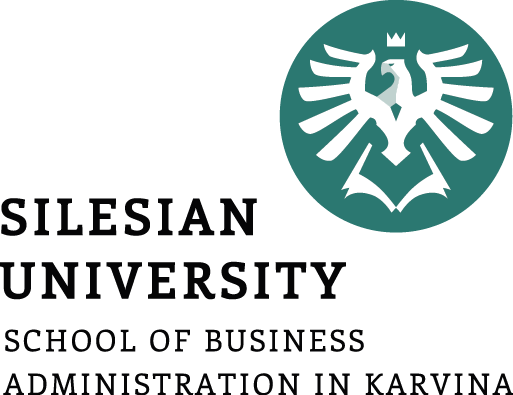 Shrnutí přednášky
V této přednášce jste se seznámili se základním rozdílem mezi dary, které NNO získá na základě darovací smlouvy a mezi dary, které získá na základě konání veřejné sbírky. 
Všechny dary se účtují stejně na položku dary, ale dary, ať už od drobných dárců, či velkých firem nebo nadací upravuje zákon č. 89/2012 Sb., občanský zákoník. Oproti tomu veřejné sbírky je nutné realizovat v souladu se zákonem č. 117/2001 Sb., o veřejných sbírkách.